Journey of the Isolated Variable, Part 1
Solving Two-Step Equations
Essential Question
How do I isolate a variable in a two-step equation?
Lesson Objective
We will evaluate simple one- and two-step equations.
Card Sort: Algebraic Properties
In your group, match cards from the three categories above.
Discuss the rationale behind your answers.
Once everyone has finished discussing in your original groups, find a new group to share your answers with.
Word or Expression
Definition
Example
Weighted Scale Activity
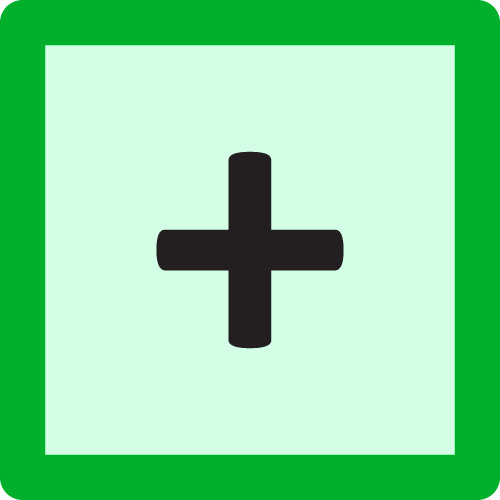 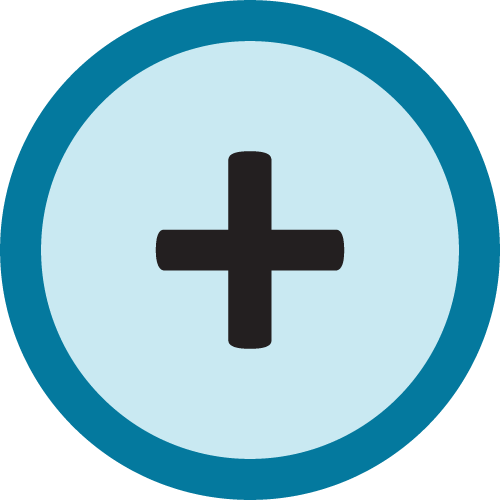 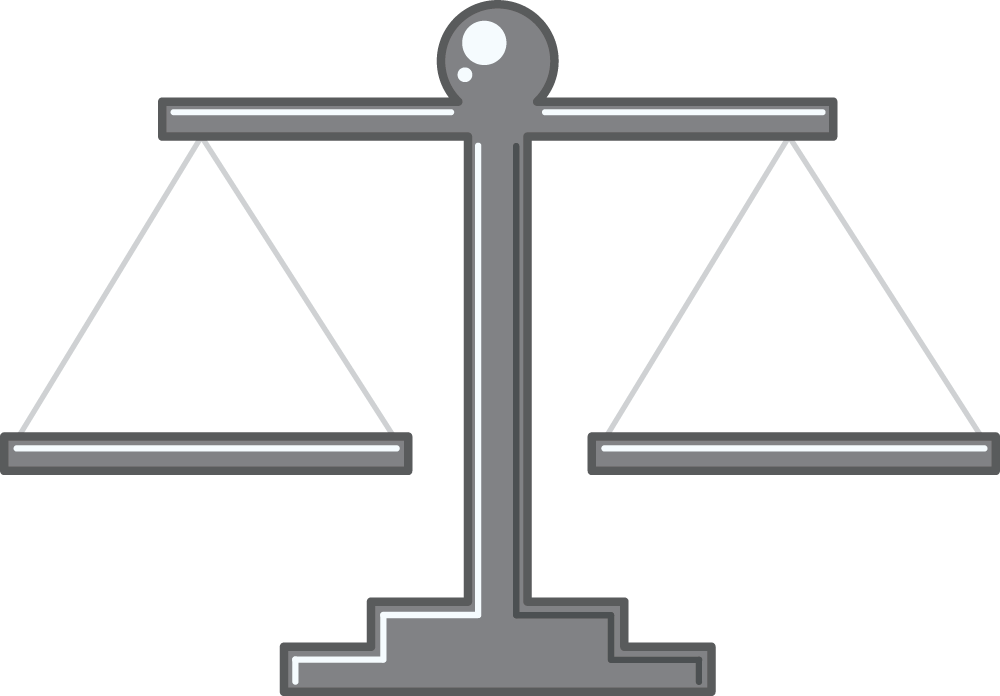 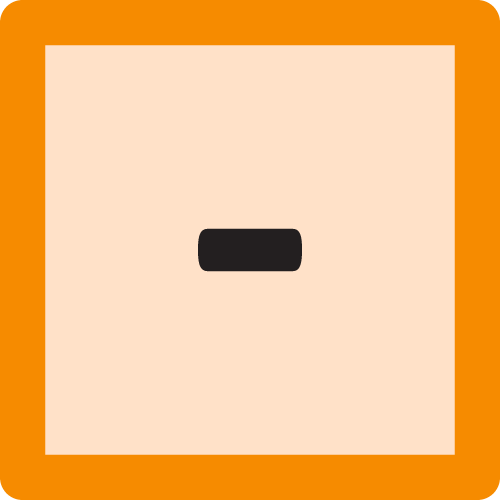 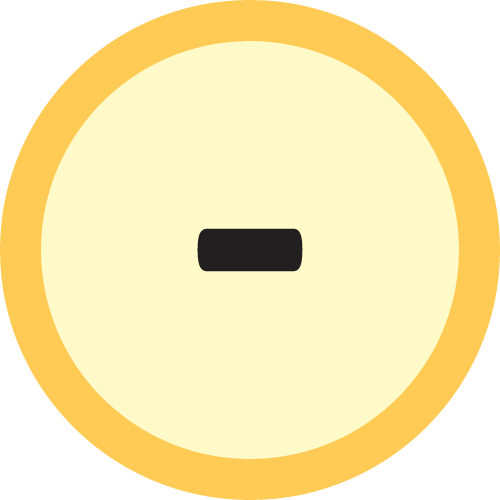 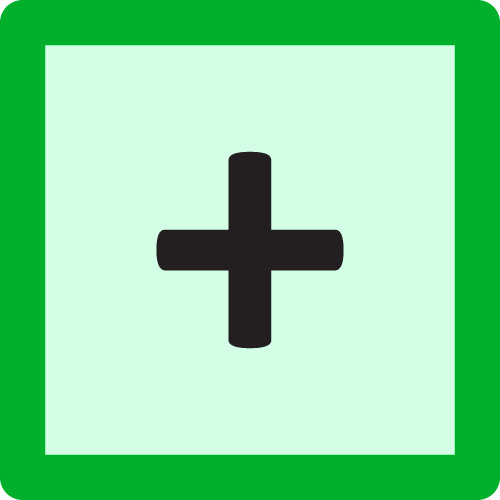 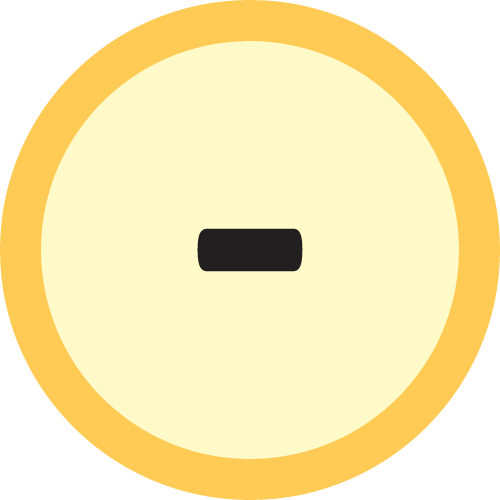 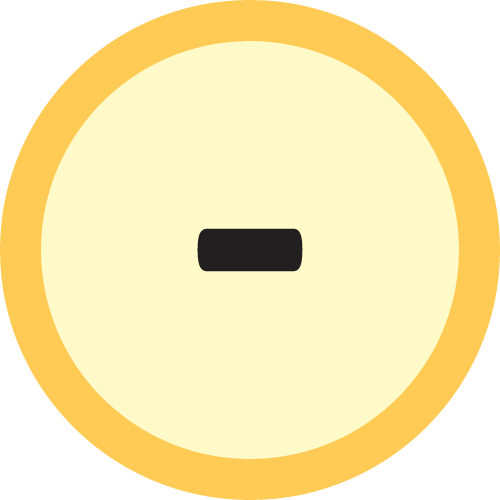 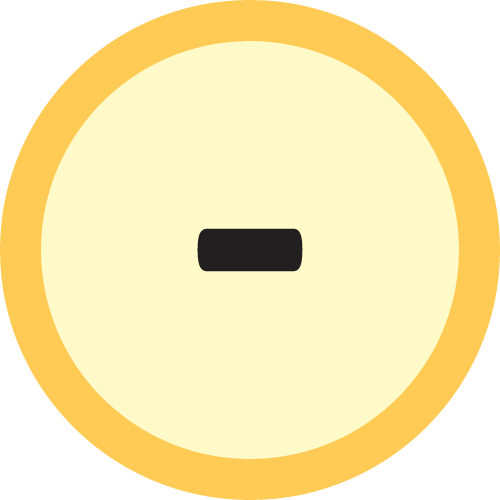 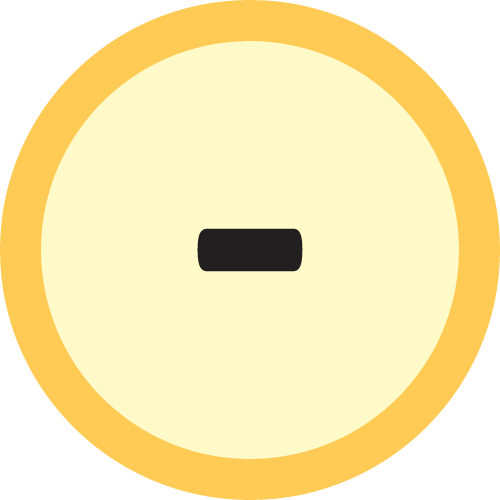 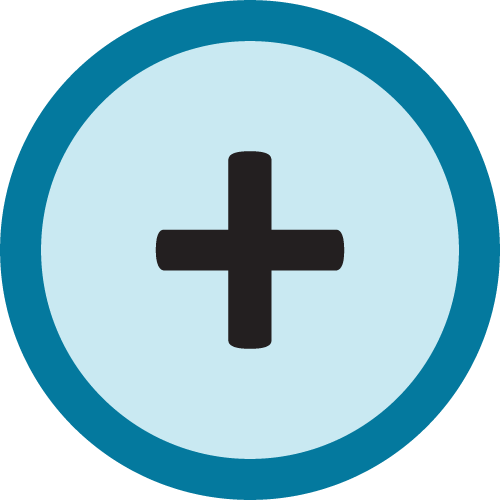 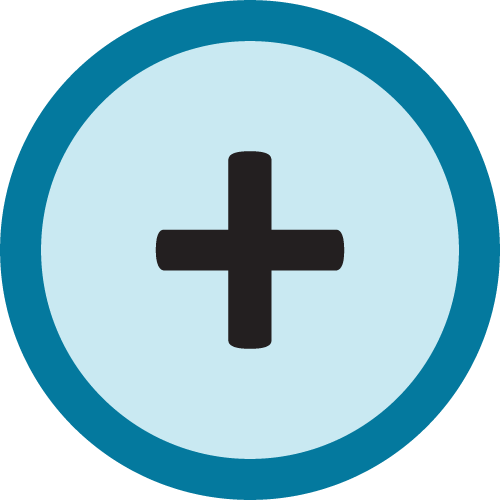 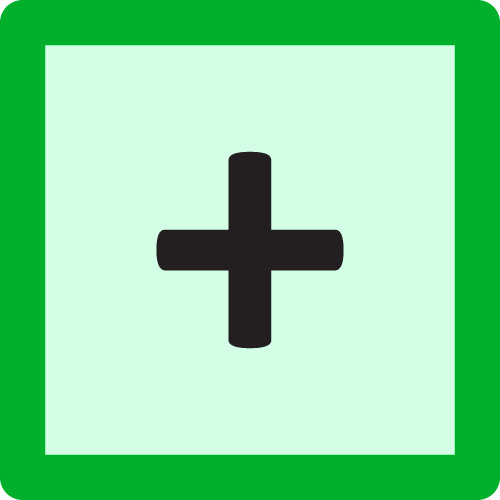 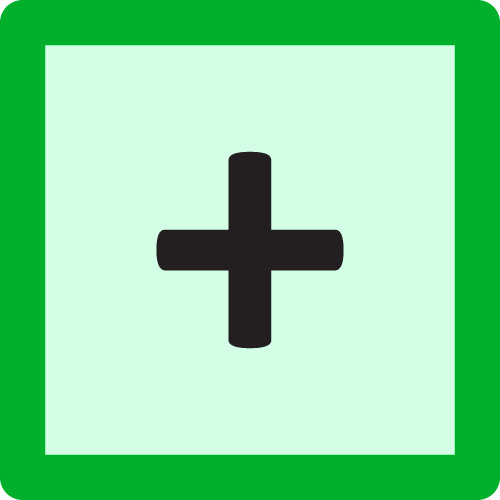 3x−4 = 2
Think-Pair-Share Discussion
How do I isolate a variable?
What different techniques did I use?
[Speaker Notes: Source: K20 Center. (n.d.). Think-Pair-Share. Strategies. https://learn.k20center.ou.edu/strategy/139]
Solving Two-Step Equations: Example 1
Solving Two-Step Equations: Example 2
Roll the Dice
x −       =
Roll a polyhedral die. Place the resulting number in the first slot of the equation. 
Roll a different polyhedral die. Place the resulting number in the second slot. 
Roll the last polyhedral die. Place the resulting number in the third slot.
Note: The different colored die represents a negative number.
Exit Ticket
Create two different equations that will give you a solution of  x = −7.  Justify your answers.